OSVĚTIM
Koncentrační tábor Osvětim
Tento tábor je také znám pod německým názvem Auschwitz-Birkenau.
Tábor se stal pro svět symbolem holocaustu, genocidy a teroru.
Koncentrační tábor  vznikl v polovině roku 1940 na předměstí polského města Osvětim.
Původně byl zřízen pro polské politické vězně, neboť stávající kapacita věznic již nestačila.
Vstupní brána do Osvětimi
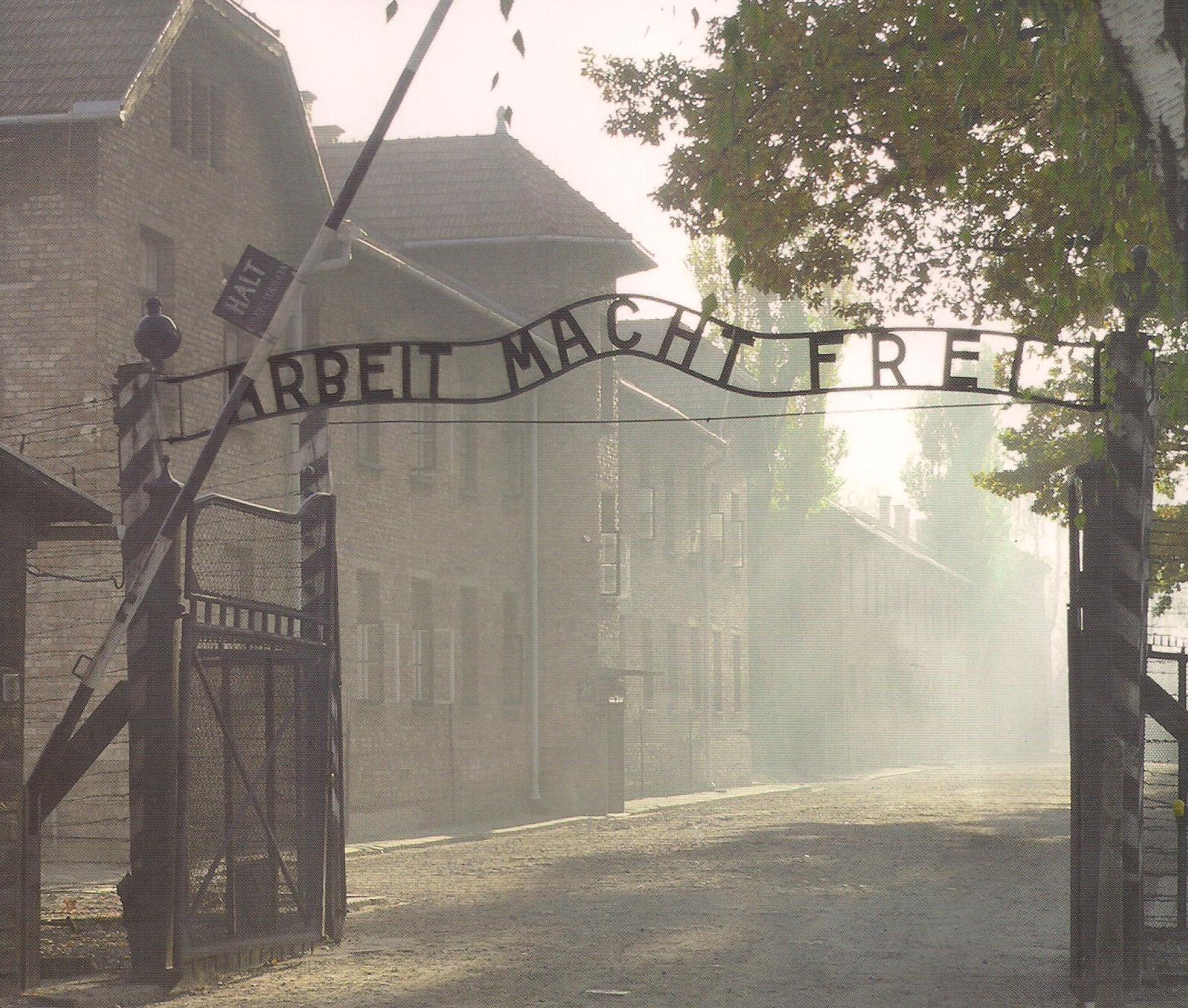 Od roku 1942 se koncentrační tábor stal největším střediskem vyvražďování Židů.  

 Kromě Židů byli do Osvětimi transportováni také lidé z okupovaných území, sovětští váleční zajatci a Rómové.
Koncentrační tábor se skládal ze 3 částí: Auschwitz I. ( kapacita cca 15 000-20 000 vězňů).                                                       Auschwitz II.- Birkenau ( kapacita cca 90 000 vězňů) u obce Brezinka 3 km od Osvětimi, zde bylo zavražděno nejvíce Židů.           
    Auschwitz III.-Monowitz ( kapacita cca 11 000 vězňů) , vězni pracovali v závodě na výrobu syntetické gumy a benzínu.
Němci vězně pečlivě rozlišovali různými značkami:
-političtí vězni                    
     - asociální vězni 
     -kriminální vězni                
SU – sovětští váleční zajatci     
EH – vězni na převýchovu              
PH – policejní vězni
       - homosexuálové
       - Svědkové Jehovovi 
       - Židé
Od roku 1942 přijížděly do Osvětimi transporty evropských Židů. Po příjezdu byli lidé rozděleni lékaři na osoby staré, nemocné, práce schopné, těhotné ženy a děti.
 Jejich evidencí se již nacisté nezabývali, neboť všichni byli určeni k okamžité nebo postupné likvidaci.
Seznam transportů Židů podle zemí:
Maďarsko                                     438 tisíc
 Polsko                                          300 tisíc
 Francie                                           69 tisíc
 Holandsko                                     60 tisíc
 Řecko                                             55 tisíc
 Čechy                                             46 tisíc
 Slovensko                                      27 tisíc
 Belgie                                             25 tisíc
 Německo a Rakousko                  23 tisíc
Jugoslávie                                      10 tisíc
Itálie                                                 7,5 tisíce
Lotyšsko                                           1 tisíc
Norsko                                                 690
Neurčená místa a přesun z KL     34 tisíc
_________________________________________________________
Celkem                                        1,1 mil. lidí
Koncentrační tábor byl osvobozen Rudou armádou 27.ledna 1945.
Těsně před příchodem armády vězně schopné pochodu evakuovali do vnitrozemí říše.
V táboře zůstalo asi 7 000 na smrt  vyčerpaných vězňů.
Oběti koncentračního tábora:         ( odhadované údaje)
Do koncentračního tábora bylo deportováno přibližně 1,3 mil. lidí. Z toho bylo asi 1,1 mil. Židů.
   
    Smrt zde nalezl přibližně 1 mil. Židů a asi 100 tisíc lidí dalších národností.
Zdroj: 
Vlastní tvorba
Citace:
Informační materiál Auschwitz-Birkenau, vydalo Panstwowe muzeu Auschwitz –Birkenau, Oswiecim 2011, www.auschwitz.org.pl 
Anotace:
Žáci se seznámí s nejhrůznějším koncentračním táborem 2. světové války. Pochopí význam slova holocaust. Jsou vedeni k odsouzení jakékoliv rasové nesnášenlivosti.